Bonfire Night
Remember, remember 
The fifth of November, Gunpowder , treason and plot. We see no reason Why gunpowder treason Should ever be forgot!
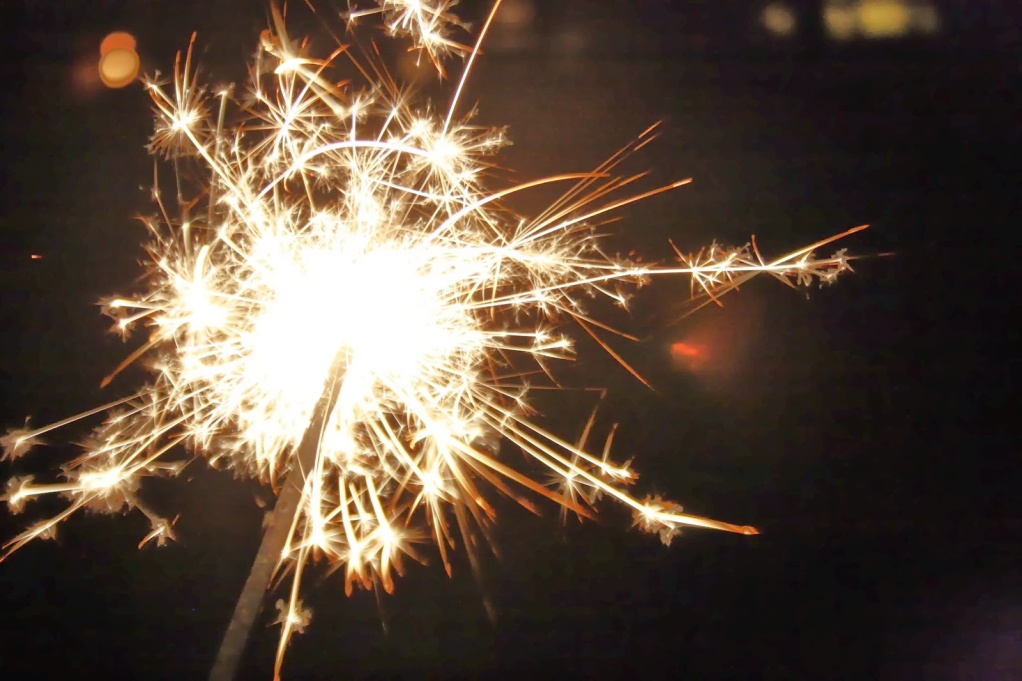 Guy Fawkes Night 
Bonfire Night 
Fireworks Night 
is the traditional celebration of the UK (but not an official holiday) on the night of November 5.
Celebrations in London
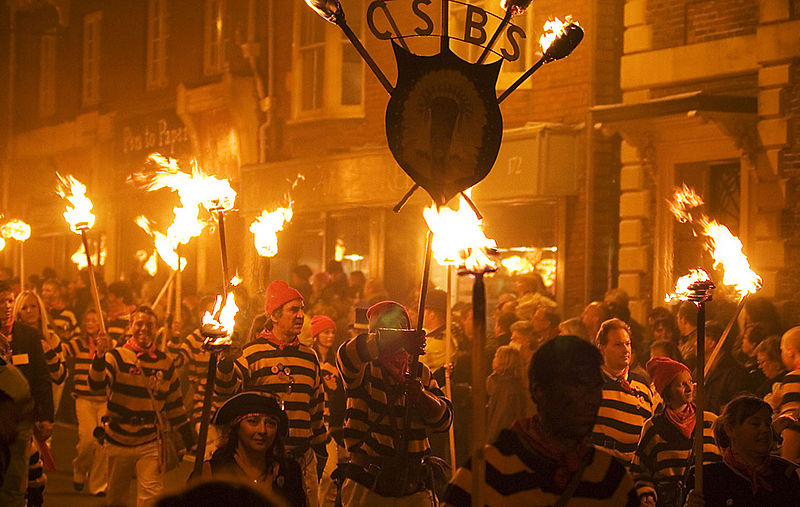 The plot
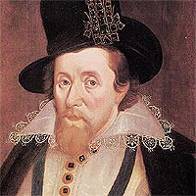 1603
James I became King of England
 He fined Catholics for not attending Church of England.
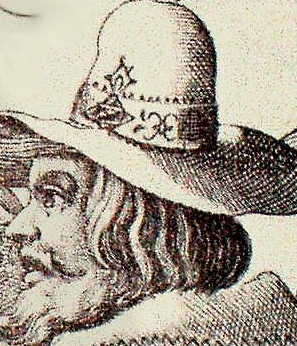 Robert  Catsbey was a major leader and organizer of the Gunpowder Plot
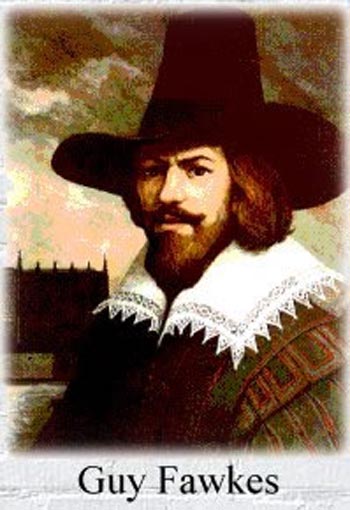 The plotters recruited Guido (Guy) Fawkes, an explosives expert.
The plotters
Robert Catesby
Guy Fawkes
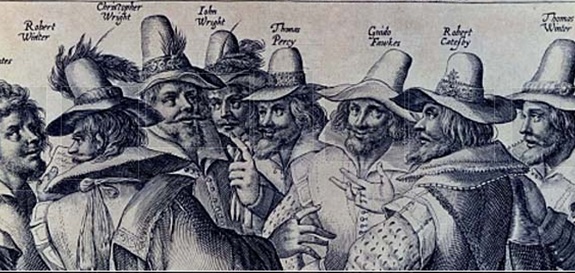 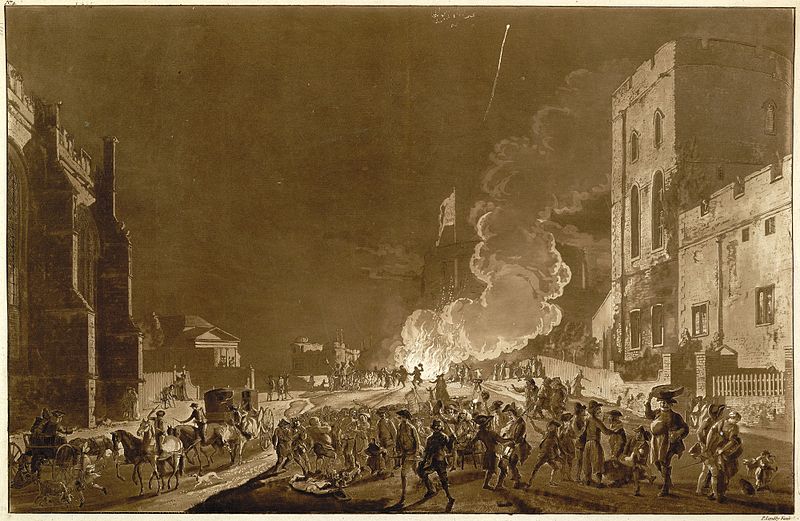 A group of Catholics wanted to blow up the British Parliament in London on the night of November 5, 1605.
The plan takes shape
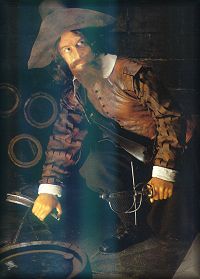 36 barrels of gunpowder were secretly moved to the cellar.
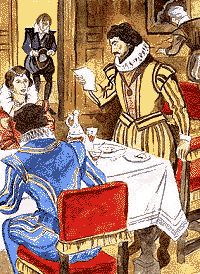 One of the participants warned royal Lord William Parker, and said that he should did not come the next day at the Westminster Palace.
The lord decided to save the royal life. 
He warned the king, and the next day, Guy was arrested and taken into the Tower.
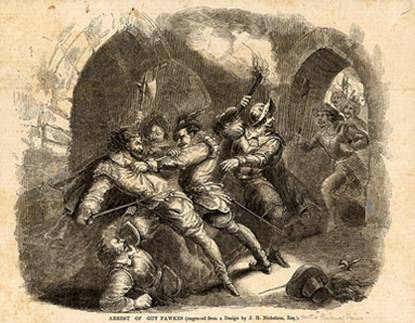 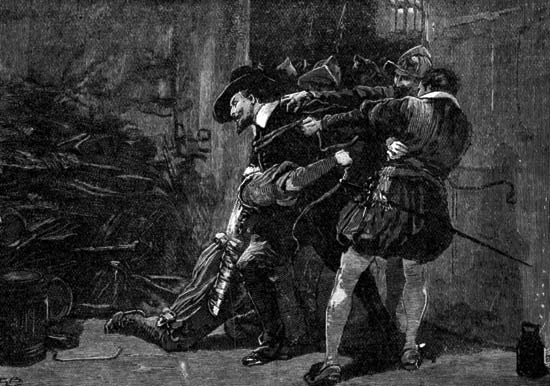 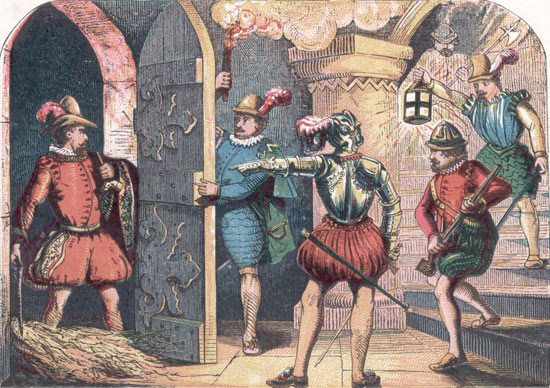 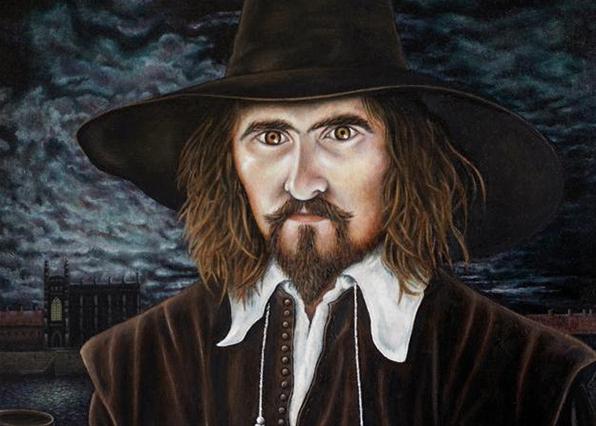 "If you took me inside the building, I would blow up you, myself, and the whole building“
                Guy Fawkes
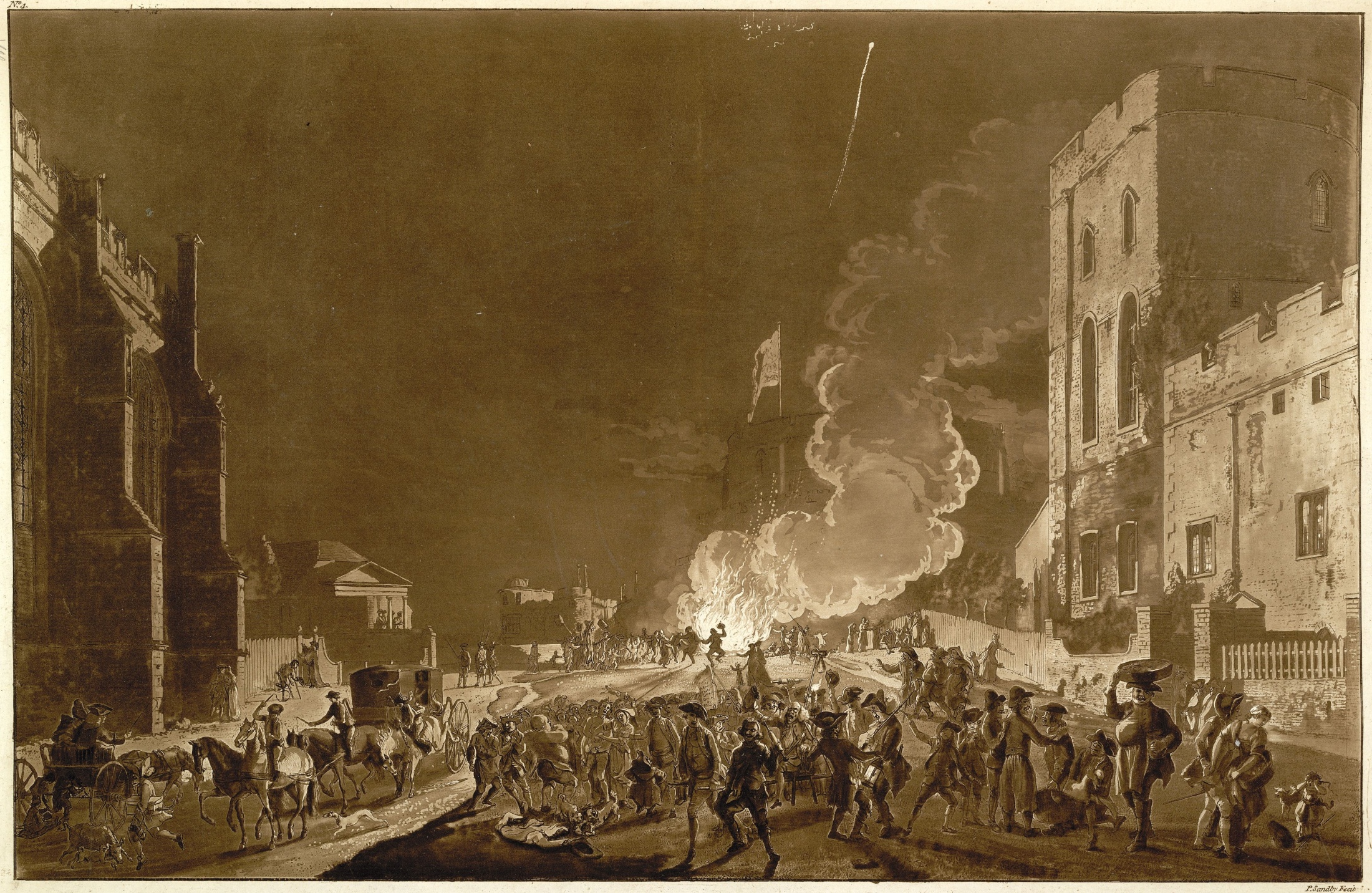 Bonfire night 1776
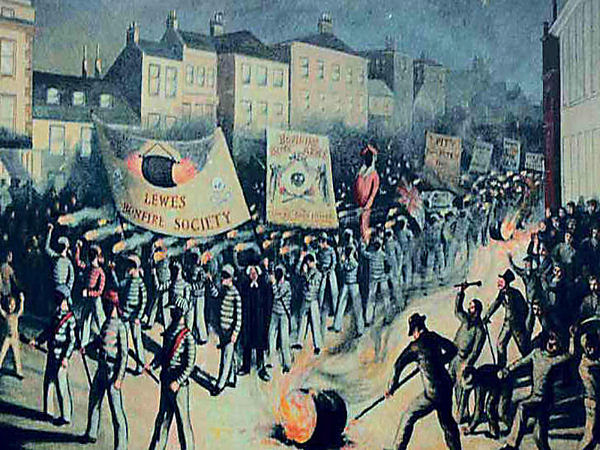 Bonfire Night 1853
Nowadays
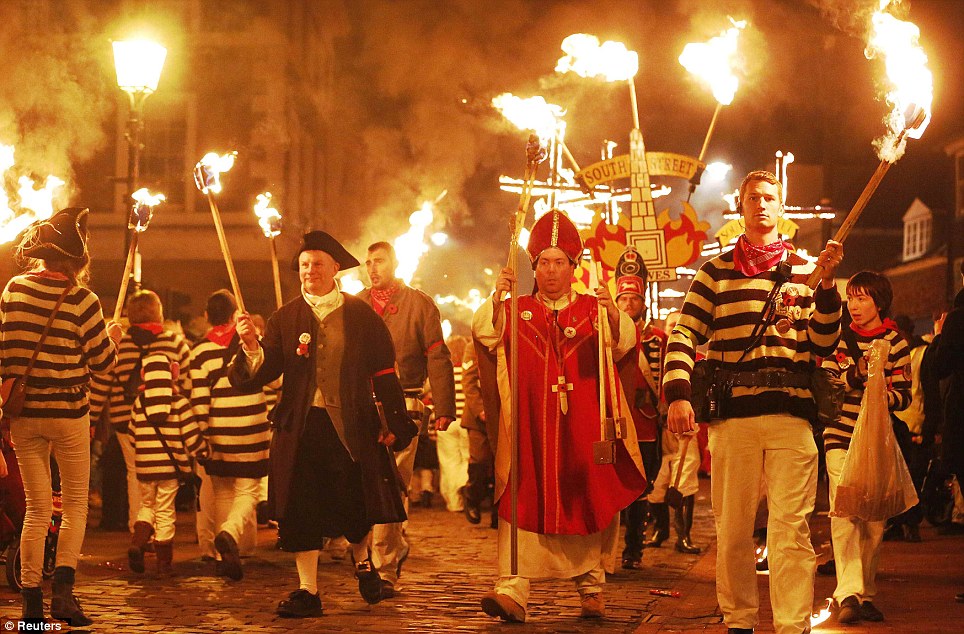 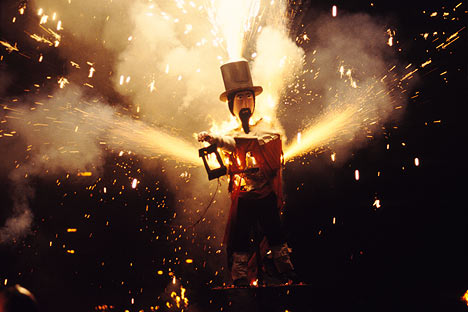 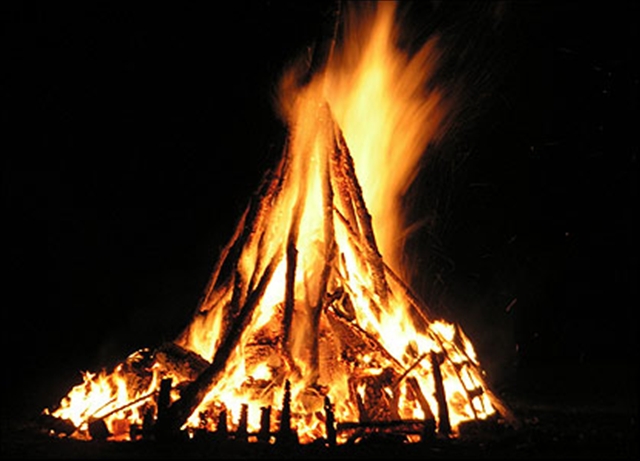 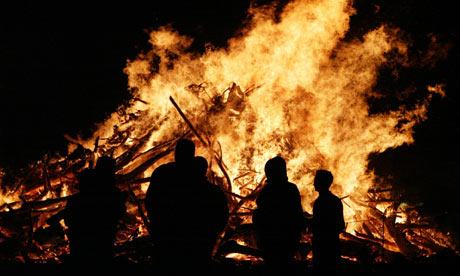 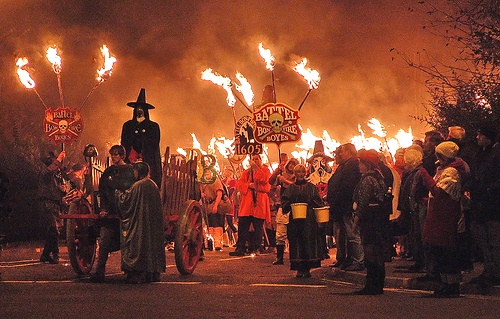 Traditional food
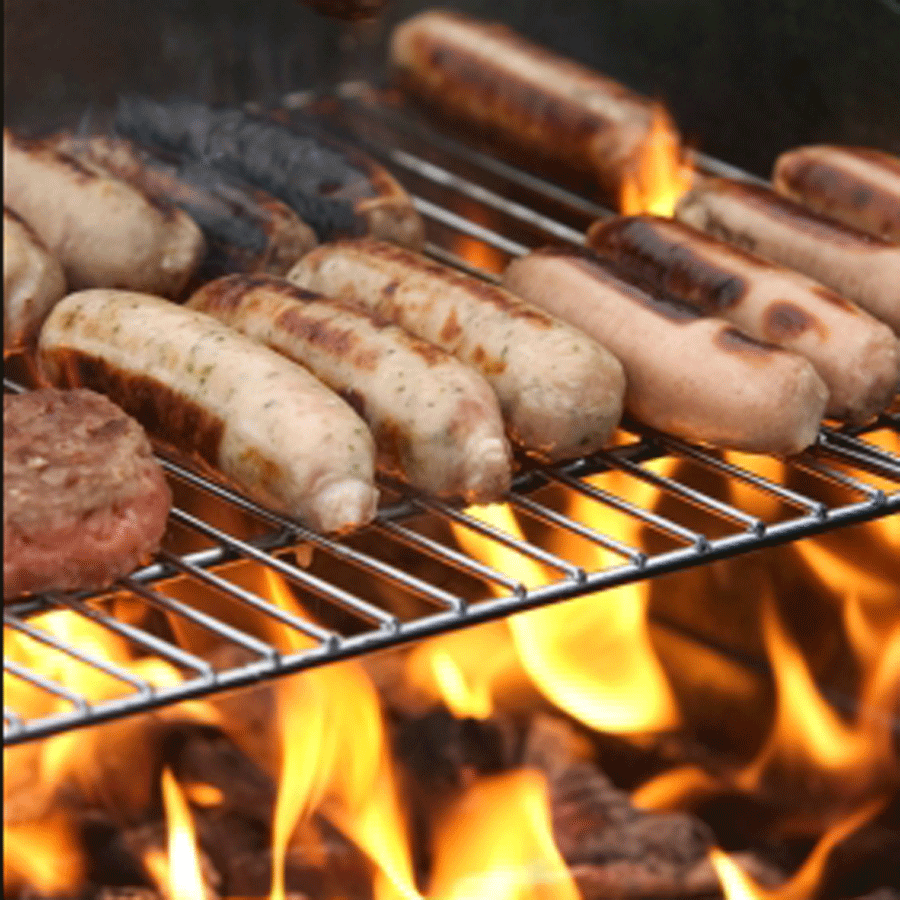 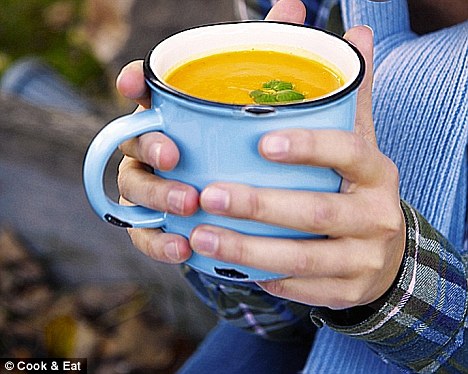 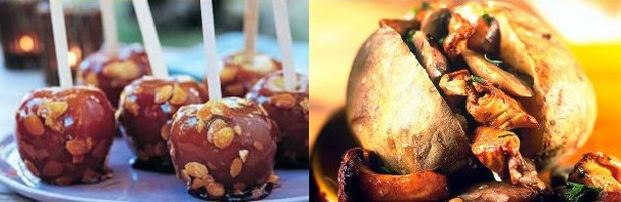 Jacket potatoes
Toffee apples
Creamy
tomato/carry 
soup
Sausages
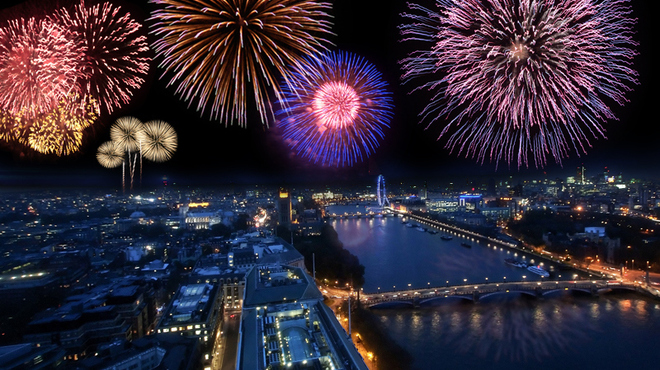